第二章决策树
机器学习入门
1
决策树提出的背景
提出决策树算法的时代，机器学习的概念已经提出
学习是智能行为的重要特征
学习方法分为两类
一类是能够自我改进的自适应系统
一类是基于结构化知识的学习方法
决策树是对专家系统学习过程的改进
不再依赖于领域专家
直接从数据中自动归纳总结规则
2
分类问题
3
决策树
将决策规则表示为树状分支的结构
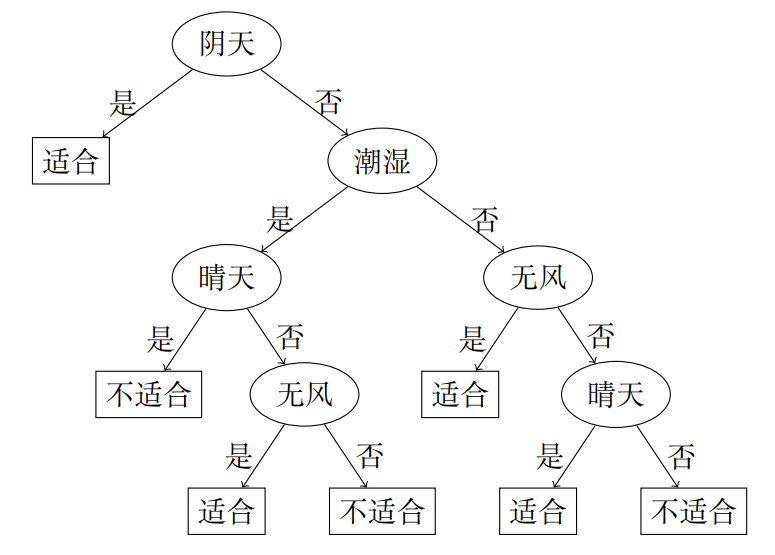 4
决策树的优劣
分支条件的选择决定了树的优劣
简洁的树通常可以捕捉到最关键的分类条件
复杂的树极有可能发生过拟合
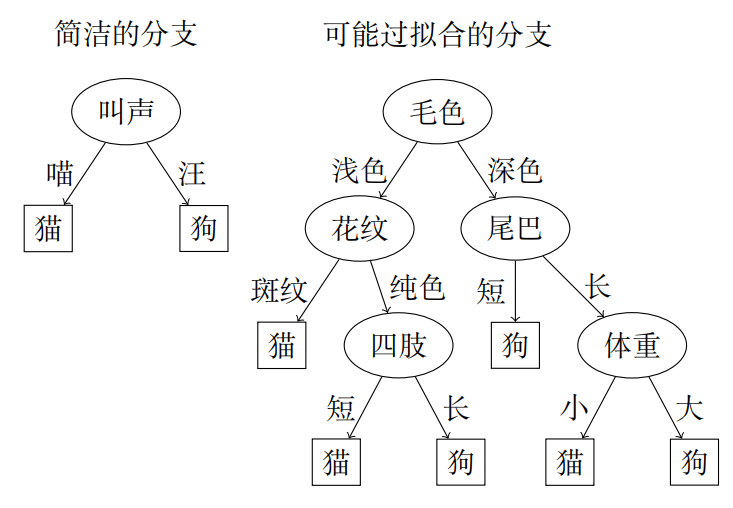 5
度量样本集合的纯度
熵表示了无序程度，可以用来度量样本集合的纯度
假设p表示正样本数量，n表示负样本数量，样本集合的熵H(p, n)计算如下
熵越小，样本集合越纯
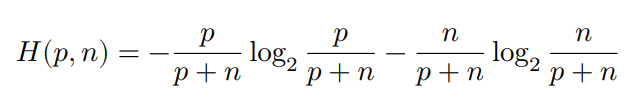 6
信息增益是熵的减少
假设分支后两组样本集的正负样本数量分别为p1, n1, p2, n2
分支后的熵为：



减少的熵就是增加的信息，好的分支条件应该使信息增益最大化
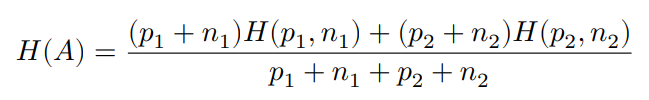 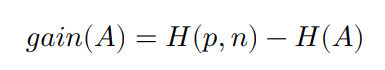 7
信息熵
熵是系统的无序程度或者不确定性的度量
以4选1的单项选择题为例
当不知道答案，没有任何知识或信息的时候，正确答案可能是任何一个
此时系统的熵很大，不确定性高
如果“老师”提供了信息，排除了A和B两个选项，不确定性就降低了，熵减小了
如果“老师”给出了正确答案，不确定性消失了，熵减小为0
熵的度量=消除不确定性所需的信息量
设可能的状态数为N（各状态等概率），熵如下（以比特为单位）
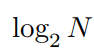 8
信息熵
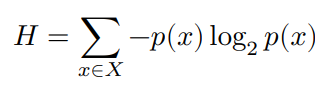 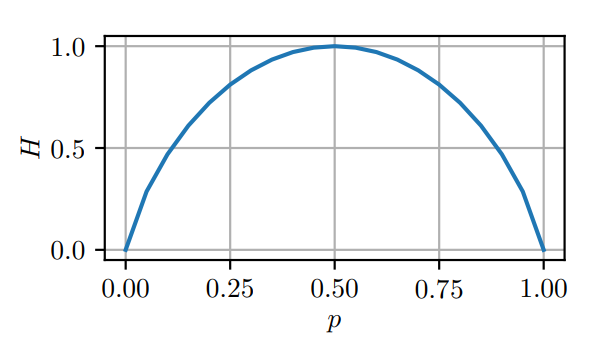 9
其他的分支条件选择依据
基尼不纯度
假设有J个类别，每个类别的样本比例为pi
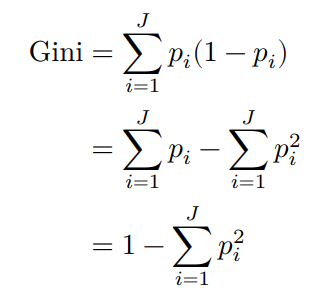 10